The derivative of trigonometric functions
Derivatives of sine, cosine and tangent functions
Sine function
If f(x) = sin(x),   then    f ’(x) = cos(x)
Cosine function
If f(x) = cos(x),   then   f ’(x) = - sin(x)
Tangent function
[Speaker Notes: This result tells us that the gradient of any point on the curve y = x2 is 2 times the x-coordinate.]
These integrals result directly from the derivatives of sine cosine and tangent
Indefinite integrals
Find the integral
Indefinite integrals
Find the indefinite integral
Let
Rewrite using rational exponents
Substitute
Simplify
Indefinite integrals
Find the indefinite integral
Let
Rewrite
Substitute
Moving out the constant
Integrating
Replacing u
Definite integrals
Definite integrals
Evaluate the definite integral
Let
Rewrite the expression
Substitute
Simplify
Definite integrals using GDC
Evaluate the definite integral
Turn on the GDC
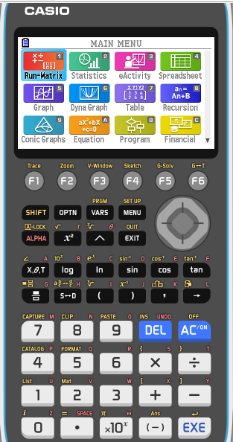 Run-Matrix
1
Definite integrals using GDC
Evaluate the definite integral
Turn on the GDC
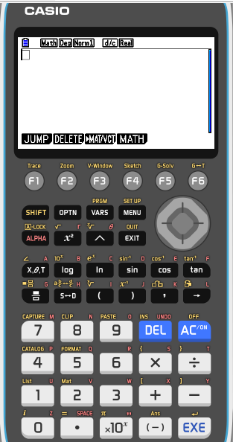 Run-Matrix
1
MATH
F4
Definite integrals using GDC
Evaluate the definite integral
Turn on the GDC
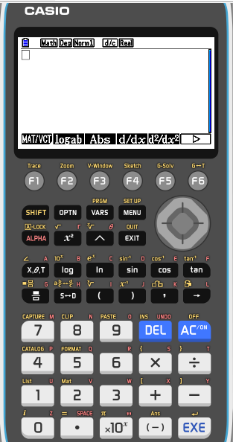 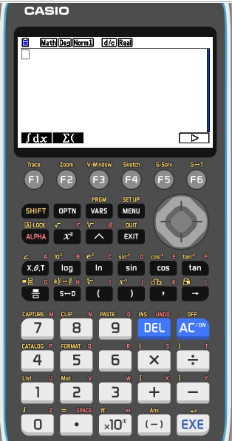 Run-Matrix
1
MATH
F4

F6
∫dx
F1
Definite integrals using GDC
Evaluate the definite integral
Turn on the GDC
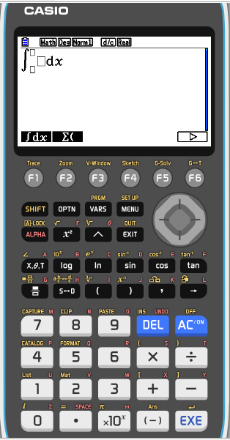 Run-Matrix
1
MATH
F4

F6
∫dx
F1
2
x
)
sin
(
Type in
Definite integrals using GDC
Evaluate the definite integral
Turn on the GDC
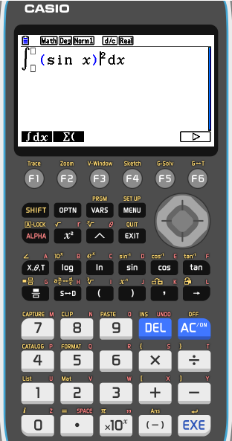 Run-Matrix
1
MATH
F4

F6
∫dx
F1
2
sin
(
x
Type in
)
x
cos
Definite integrals using GDC
Evaluate the definite integral
Turn on the GDC
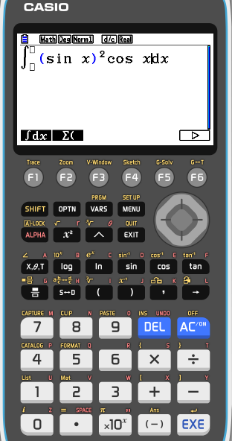 Run-Matrix
1
MATH
F4

F6


∫dx
F1
x
sin
cos
x
(
Type in
)
2
EXE
p

6

0

SHIFT
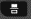 Definite integrals using GDC
Evaluate the definite integral
Turn on the GDC
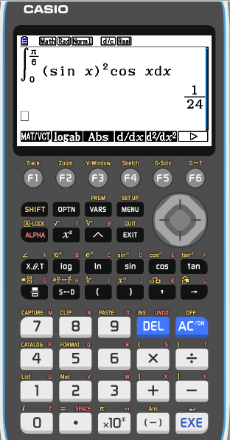 Run-Matrix
1
MATH
F4

F6
∫dx
F1
sin
(
cos
x
x
Type in
2
)
EXE
p

6

0

SHIFT
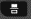 Make sure your GDC setting is in RAD for angles
Definite integrals
Evaluate the definite integral
Let
Rewrite the expression
Substitute
Simplify
= 1
Use your GDC to check your answer
Thank you for using resources from
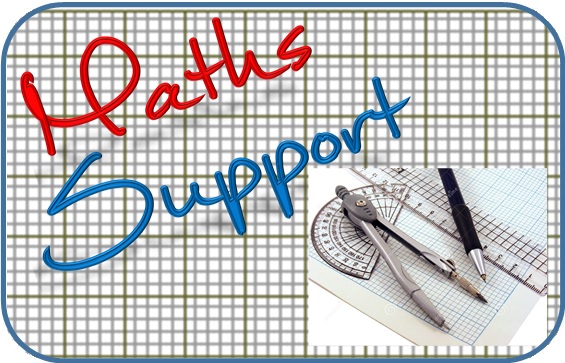 For more resources visit our website
https://www.mathssupport.org
If you have a special request, drop us an email
info@mathssupport.org